A discussion on on Habits of Happy Children
Osato Yvonne Ezomo
SATURDAY MAY  29TH 2021
HABITS -WHAT ARE THEY?
Anything that you do often and regularly, sometimes without knowing that you are doing it.

Everyone has habits.

They can BE learned and unlearned.

The real question is what kind of habits are you acquiring?
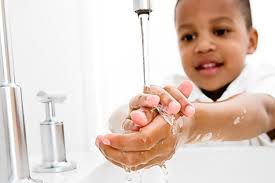 1st Habit – Be Proactive (You are in charge)
Take responsibility for your fun, boredom, your own lives, happiness or unhappiness.
I am a responsible person
I take initiative.
I choose my actions, attitudes and moods.
I do not blame others for my wrong actions.
I do the right thing without being asked, even when no one is looking
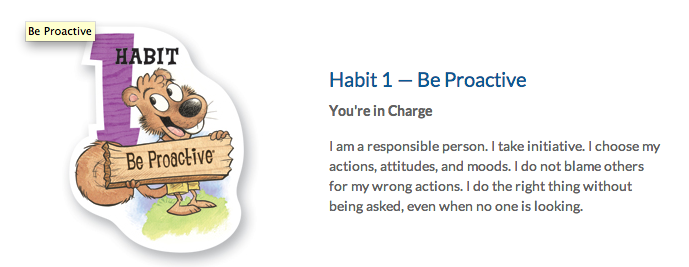 Question 1 - Do you ever feel bored? If so, what can you do about it?
2nd  Habit . Have  a plan -Begin with the end in mind
Planning ahead whether its with your pocket money, life, school work scheduled study time.
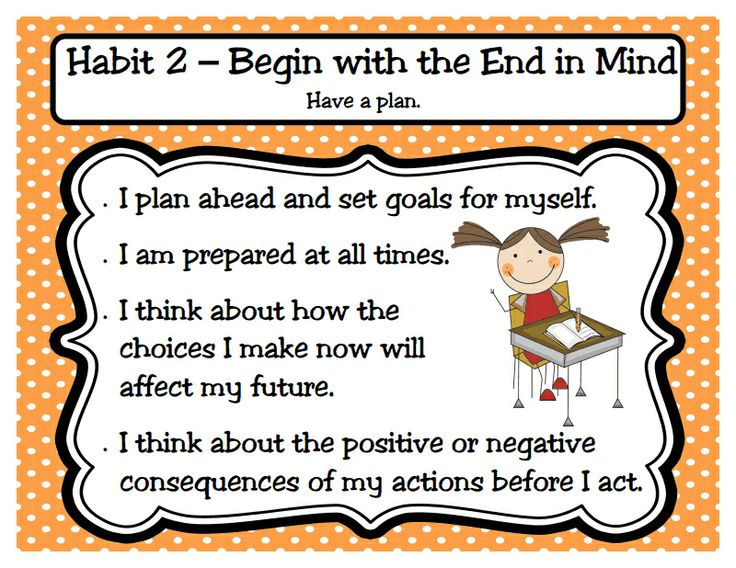 I plan ahead and set goals for myself
I am prepared at all times
I think about how the choices I make now will affect my future.
I think about the positive or negative consequences of my actions before I act
3rd Habit – Put first things first.
Work first, then play.  - Think on what your most important responsibilities are at home (chores, school work, instrument practice etc.)
Do the most important or hardest to you, not the easier or urgent thing.
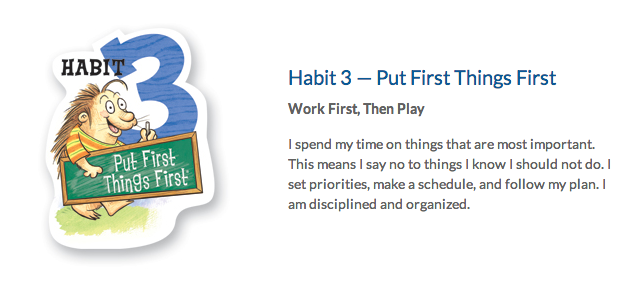 I spend my time on things that are most important
I say no to things I know I should not do.
I set priorities, make a schedule and follow a plan
I am disciplined and organised
4th Habit – Think win - win
Make others happy as well as yourself.
Ask how can I make you happy too?
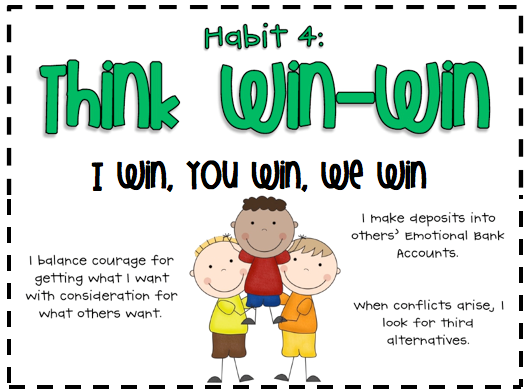 I can solve problems when an issue comes up with another person
I think about what other people want not just what I want
I am kind to others and try to think of ways everyone to be happy
Question – Why is it important to think about making others happy as well as yourself?
5th Habit – Listen before you talk
Listen not just with your ears, but eyes  and heart.
I listen to other people’s ideas and feelings
I try to see things from their viewpoint
I listen to others without interrupting
I am confident in voicing my ideas
I look people in the eyes when talking
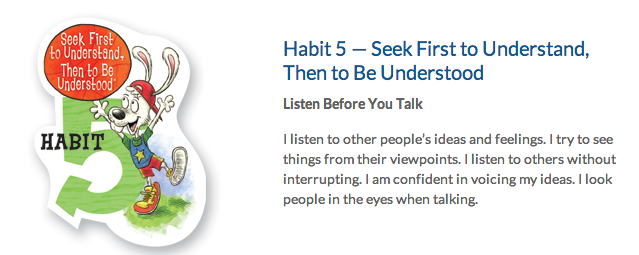 Question – Why is listening so important?
6th Habit – Together is better
Alone we can do so little; together we can do so much – Helen Keller.
1+1 =3 or  more.
I value other people’s strengths and learn from them
I get along well with others
I work well in groups
I seek out other people’s ideas to solve problems
I am humble
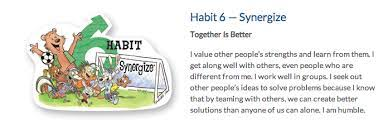 Question – How does it feel when you win as a team (home, school)?
7th Habit – Balance feels best.
We feel better when we are balanced (Body, heart, mind, soul). Never be too busy sawing, that you don’t take time to sharpen the saw.
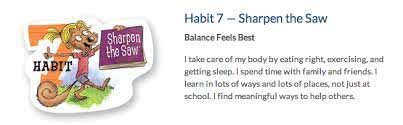 I take care of my body by eating right, exercising and getting sleep
I spend time with family and friends and in God’s presence
I learn in lots of ways in church, in school, at home
I find meaningful ways to help others
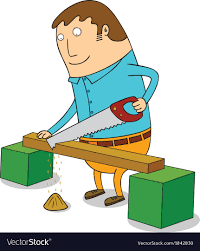 Tips – Baby steps
If you do something wrong, say you ‘re sorry before someone asks you to apologize.
 Pick one thing you need to do better. Start doing it.
The next time you have a lot of homework to do, do the hardest part first.
For one whole week, read for twenty minutes every day.
For two nights in a row , go to bed early and see how you feel when you wake up.
Our Character is Composite of our Habits
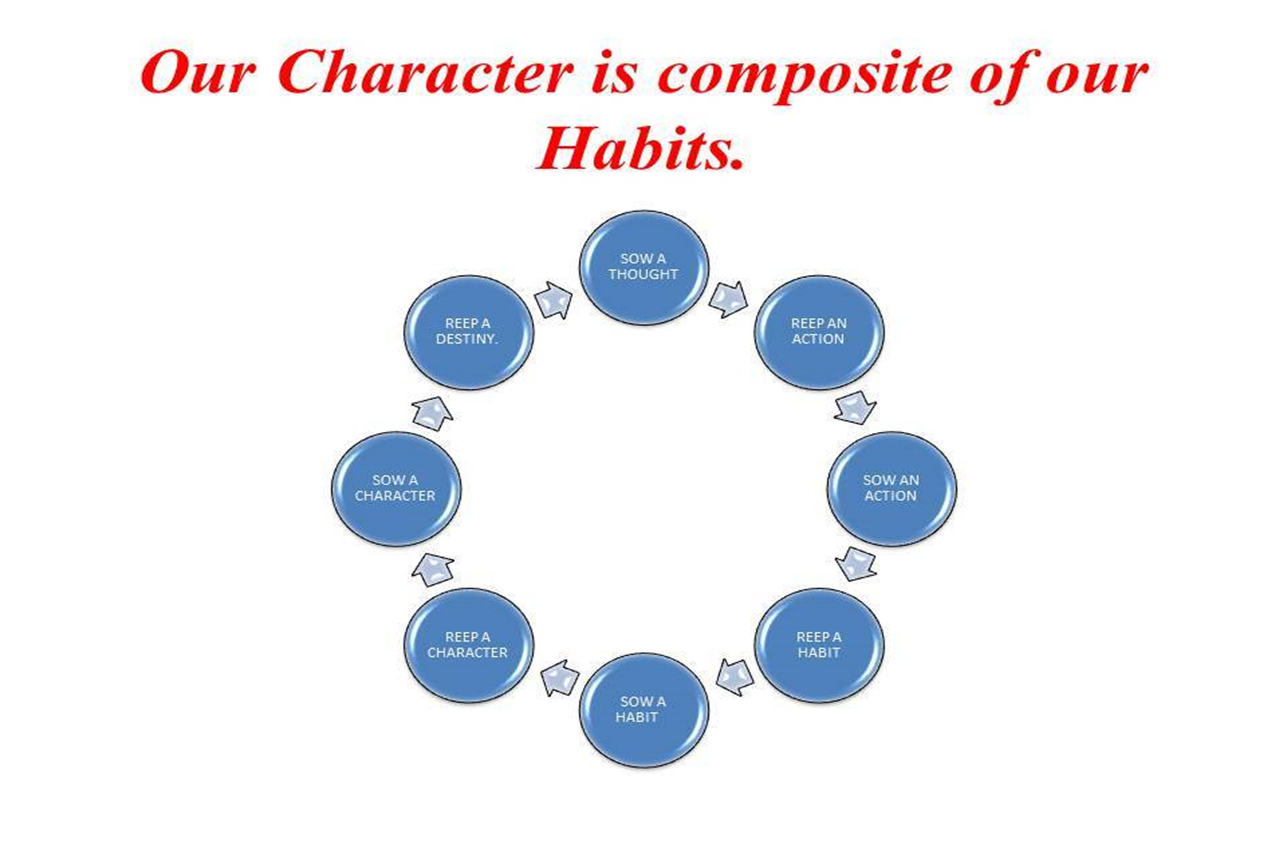 Any other questions???
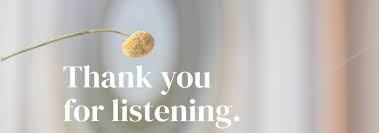